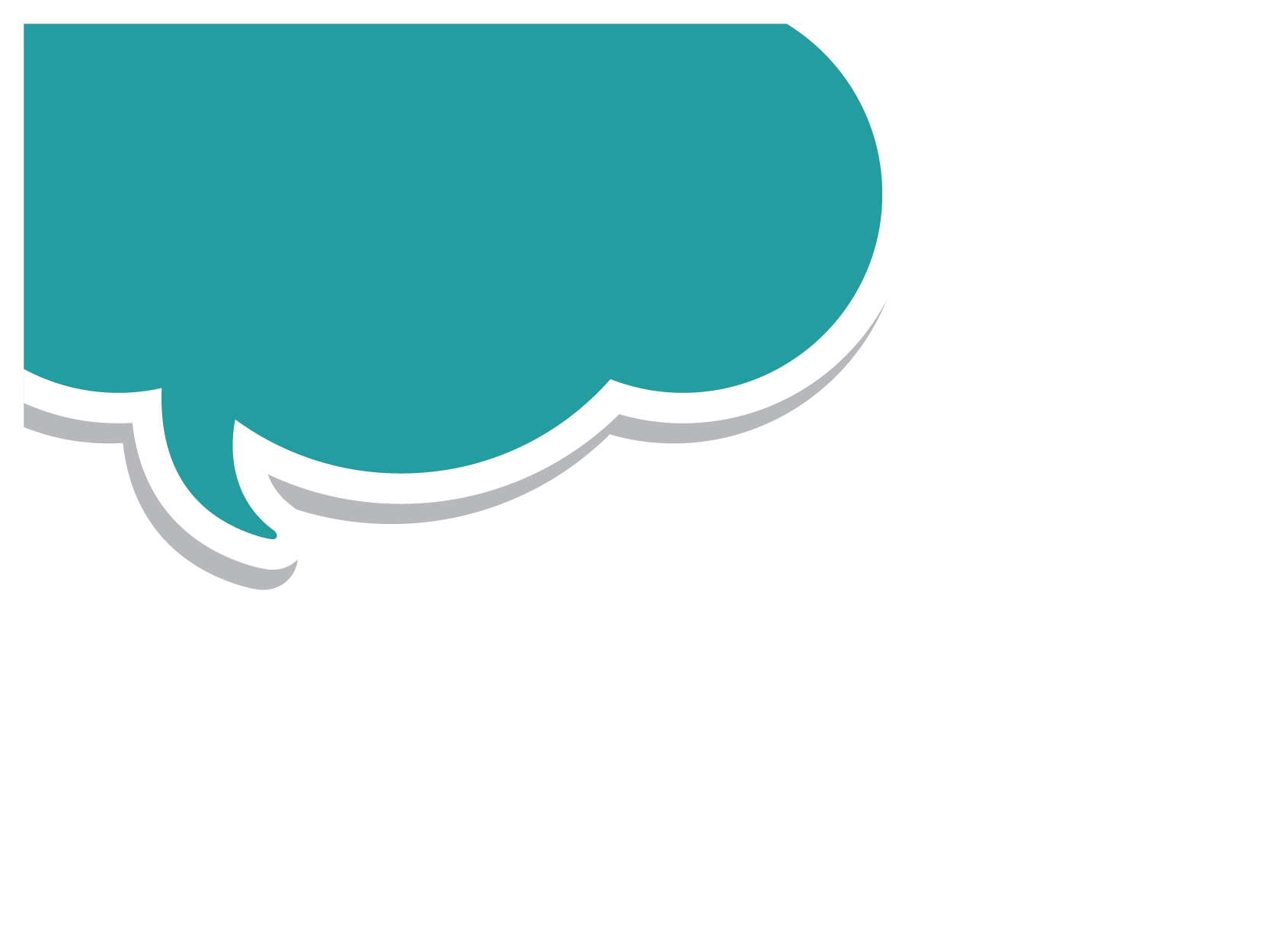 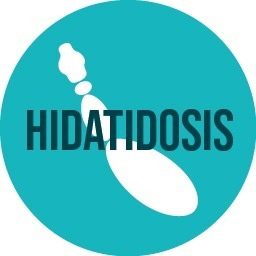 ¿Cómo se parasita 
el ganado?
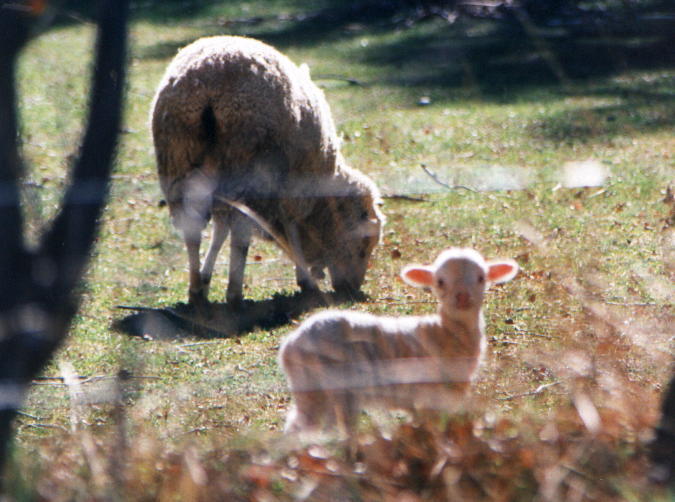 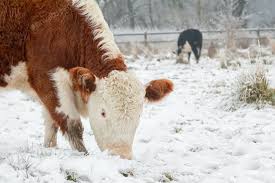 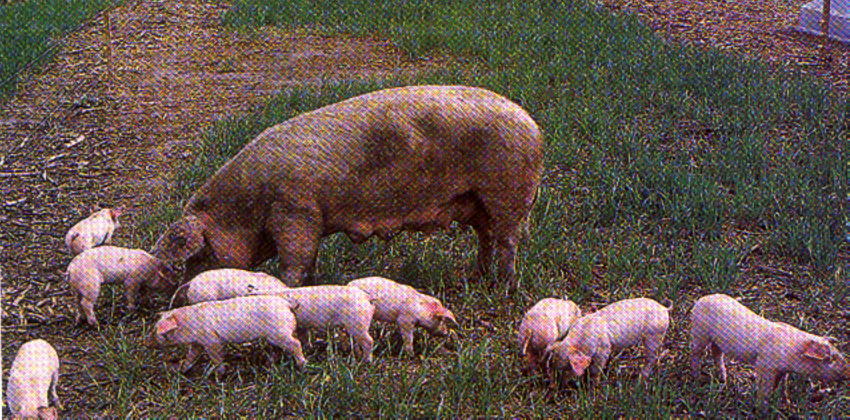 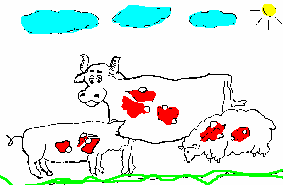 Como tenemos PROTOESCOLICES ?  
EN LOS QUISTES HIDATIDICOS 
DEL HOSPEDERO  INTERMEDIARIO
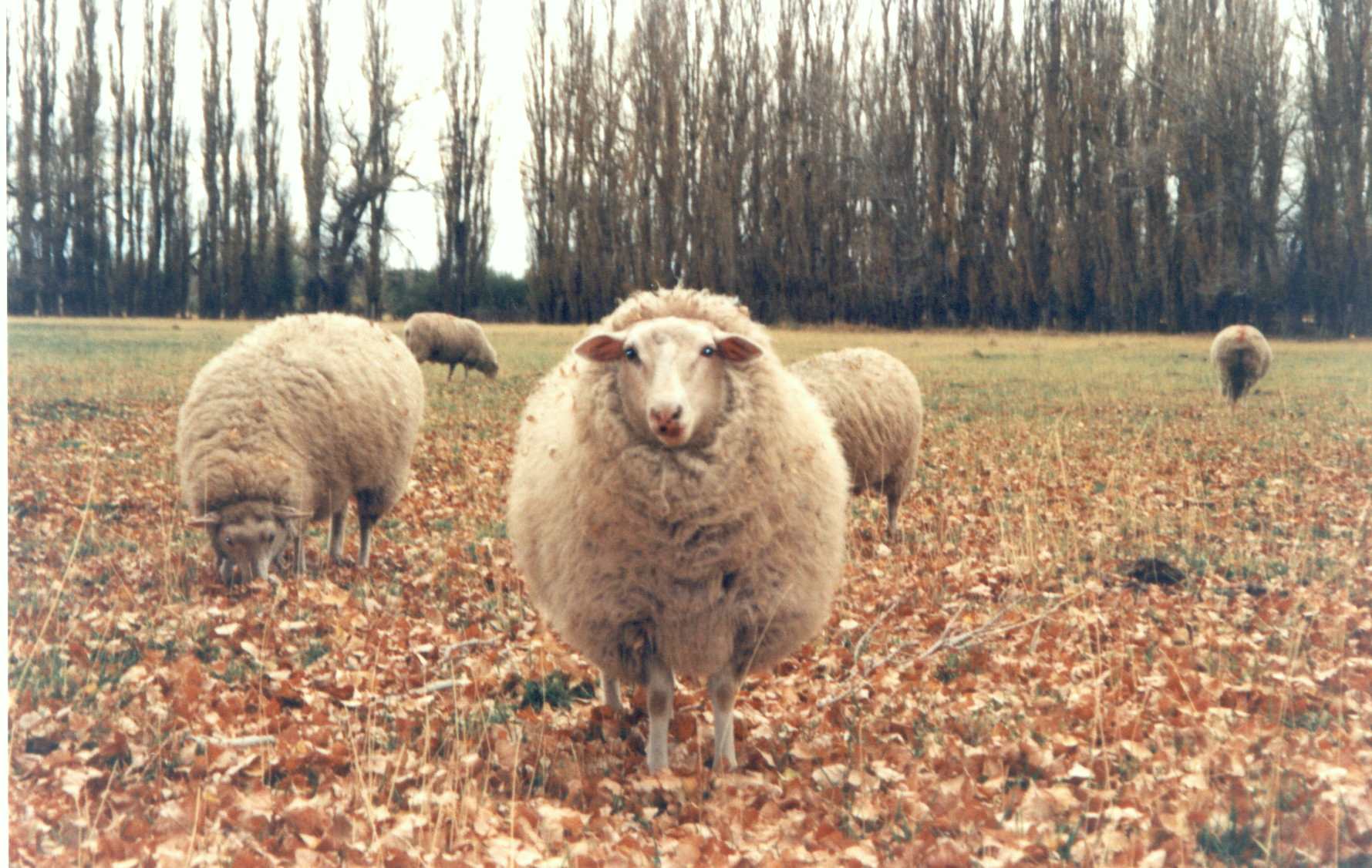 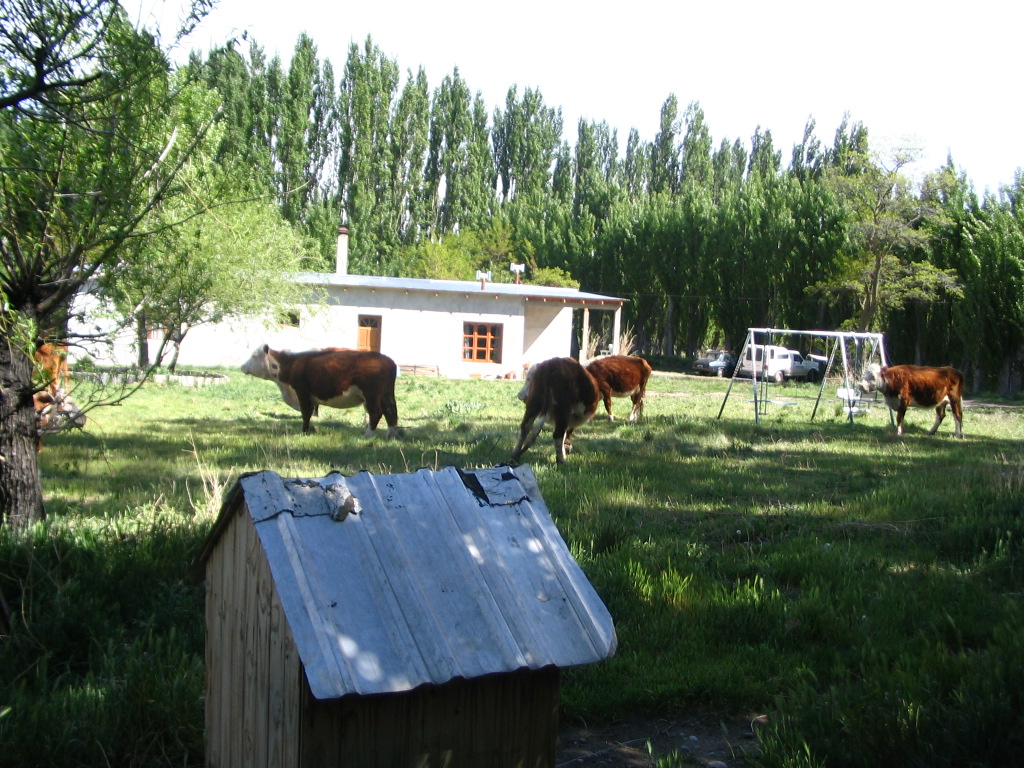 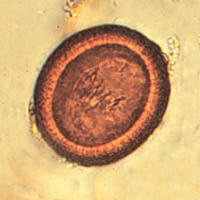 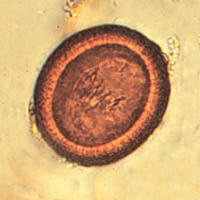 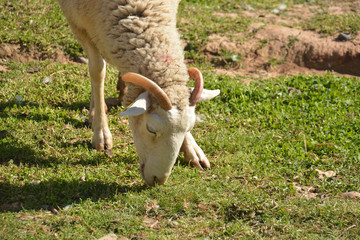 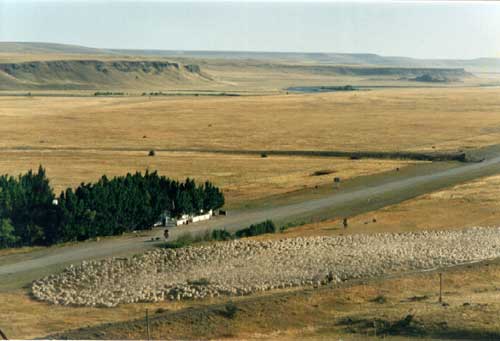 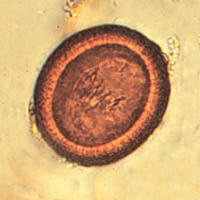 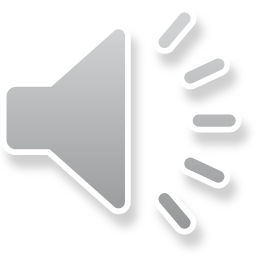 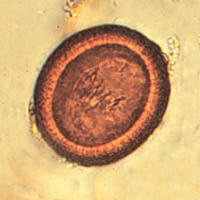